Риторика 2 класс, урок 3Тема: «Речевой этикет»
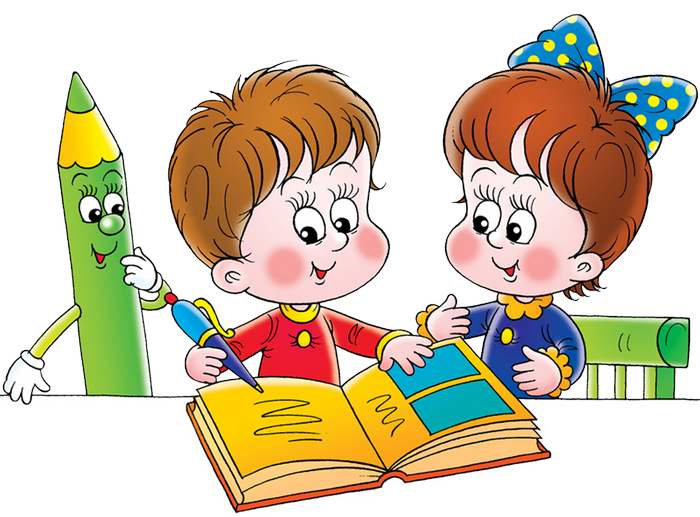 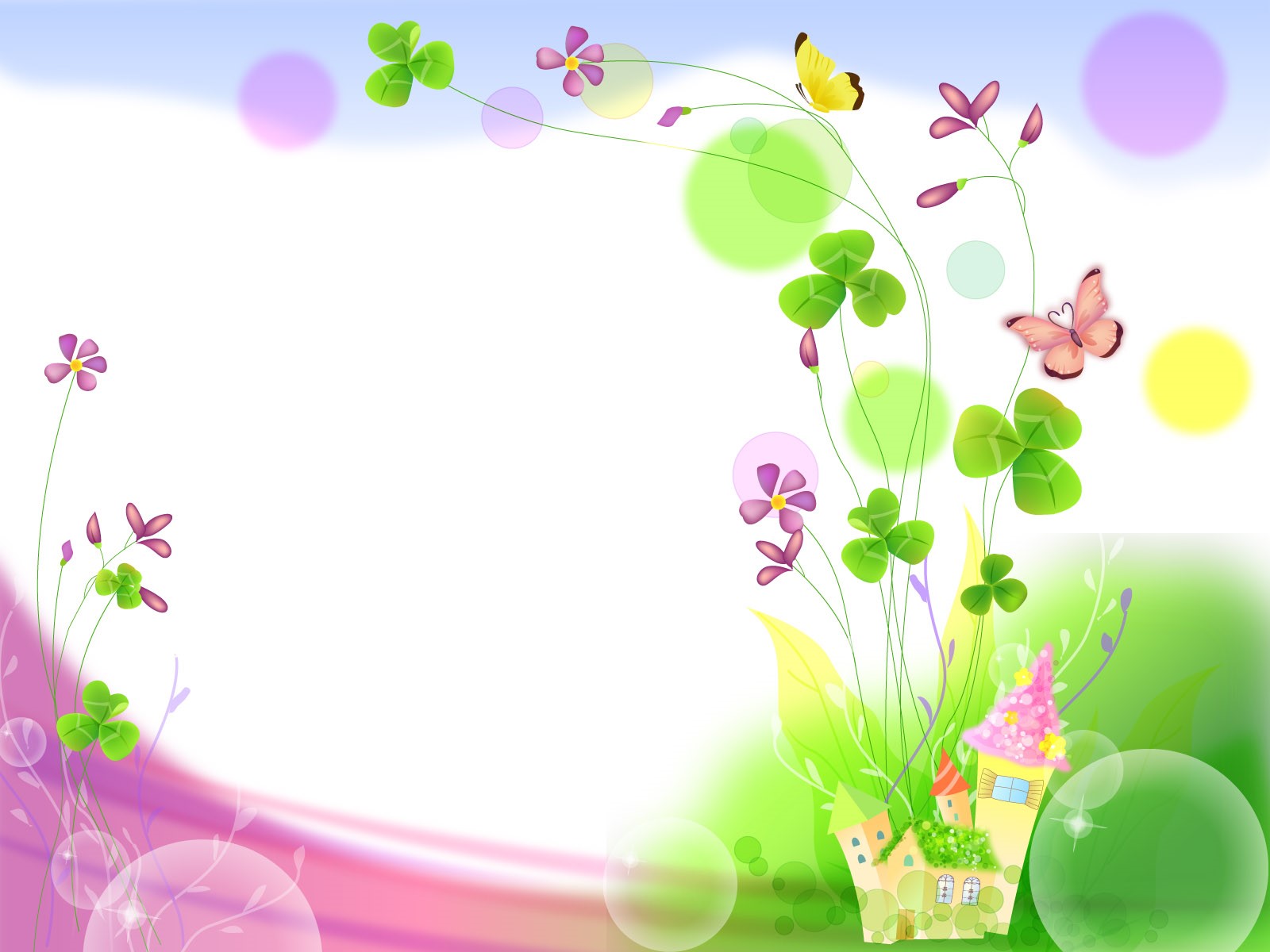 ПЛАН РАБОТЫ:
1. Внимательно прочитай тему урока
2. Прочитай информацию на слайдах
3. Обрати внимание на опорную схему
4.Запомни правила добрых поступков 
5. Рассмотри картинки и выбери правильный ответ
              Удачи!!!
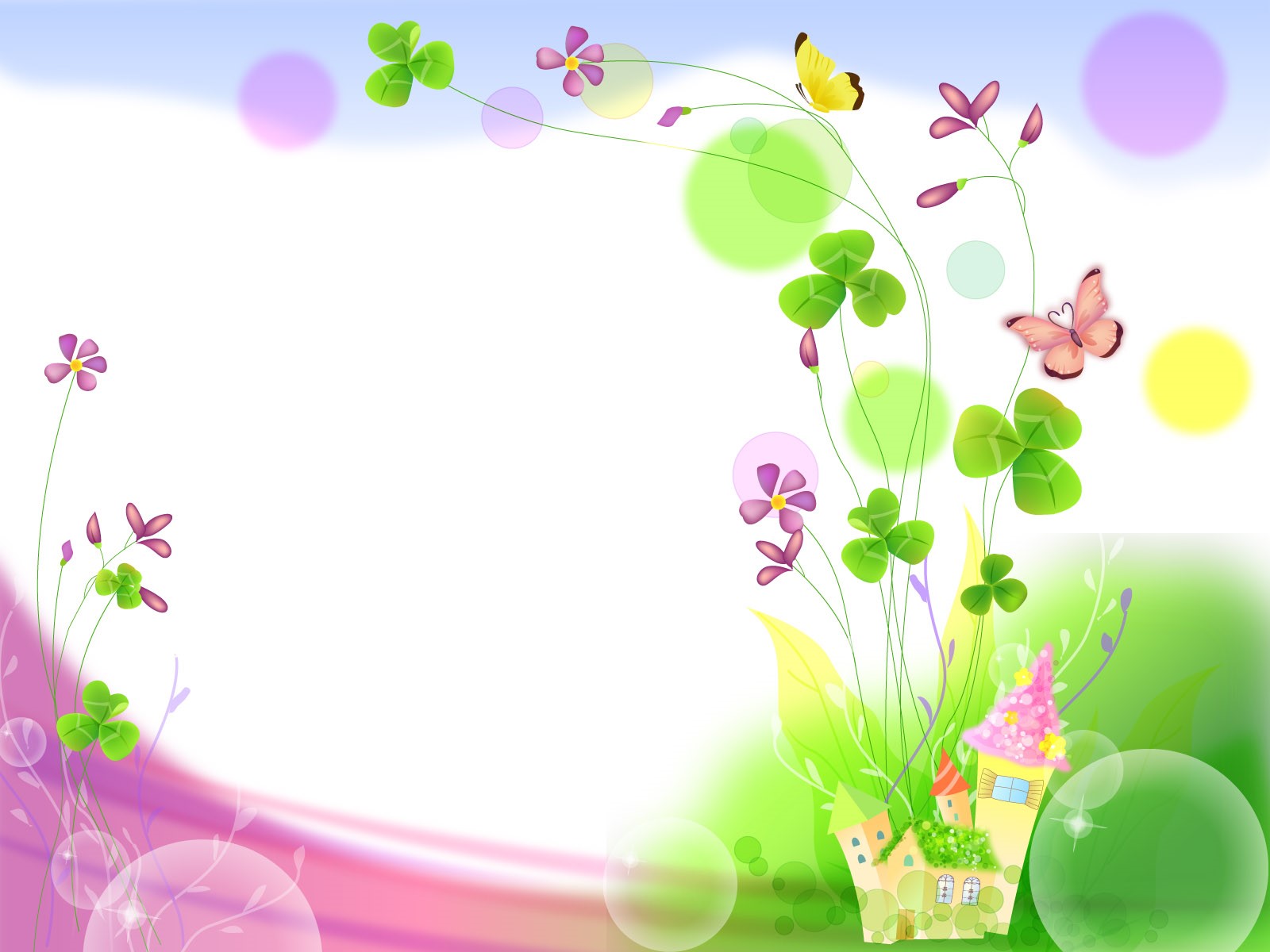 Каждый язык имеет особую группу слов, которые помогают установить доброжелательный контакт с собеседником.

Такие слова называют ЭТИКЕТНЫМИ.
Они помогают нам приветствовать друг друга, просить о помощи, благодарить…
Все встречи, как знакомых, так и незнакомых людей, начинаются 
с приветствия
В русском языке основное приветствие- 
    здравствуйте
Оно восходит к старославянскому глаголу здравствовать, 
что означает «быть здравым», т.е. здоровым
Формулы
речевого
этикета
относящиеся
к началу
общения
(Доброе утро, 
здравствуйте…)
используемые
в конце
общения
(До свидания, 
до встречи…)
характерные 
для
 основной части
общения
(спасибо, 
пожалуйста…)
Ситуации речевого общения
обращение и привлечение внимания;
приветствие;
знакомство;
прощание;
извинение;
благодарность;
поздравление;
пожелание;
соболезнование;
сочувствие;
приглашение;
просьба;
совет;
одобрение;
комплимент
Правила добрых поступков


1. Здоровайся  при  встрече.
2.  Не  груби, даже  если  сердит.
3.  Проявляй  доброжелательность.
4.  Будь вежлив  и воспитан.
Советы по этикету:
Ежели вы вежливы,
То в разговоре со взрослыми,
Вы их не перебьете!

Ежели вы вежливы,
То, сидя на уроке, 
Не будете с товарищем
Трещать, как две сороки!
МОЛОДЦЫ!!!